Little Acorns
@ Our Lady & St Oswald’s Pre-School.
Upper Brook Street, Oswestry, SY11 2TG. Email:admin@littleacornspsch.co.uk     
Tel: 01691 676464 / 07535744196 Registered Charity Number:1130949 
Ofsted URN:EY232143
September Newsletter
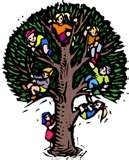 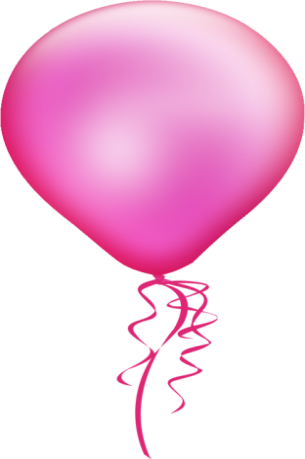 We would like to




Abigail, Billy, Charlie, Naomi, Niah, and Sylvie
and their families to Little Acorns.
Happy Birthday 
to 
Yvaine
&
Amiera
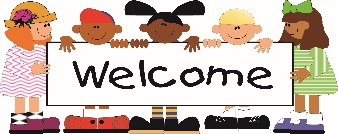 New Staff 
We have two new members of staff.  Catarina and Katie have joined the Little Acorns team. A letter has gone out to say who your child’s Key person will be.  If you have any questions please speak to Di or Kelly.
Welcome back.
We hope you all have had a lovely Summer break and are looking forward to the new term ahead.
.
Committee AGM
Monday 7th October 2019 6pm
P D  Day  
Friday 25th October 2019
Break up for Half Term
Thursday 24th October 2019
Return to Pre-School 
Monday 4th November 2019
Open Afternoon 
 We will be holding an open afternoon where you can come and join your child while they play. Have a closer look at the new Pre-School room and resources as well as  meet the new staff members .  We will send a flyer out with more information nearer the time.
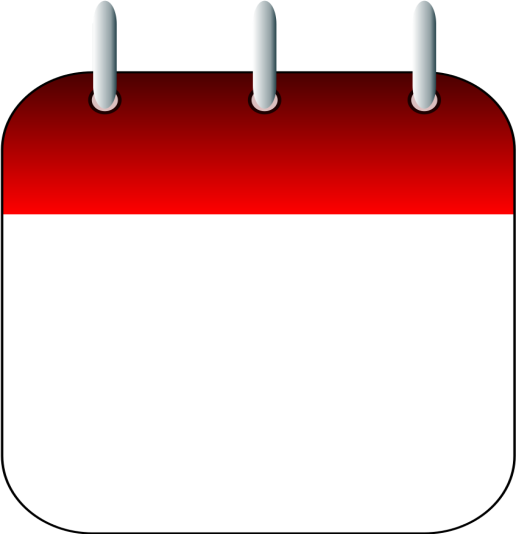 Dates for your Diary:
Open day event at Our Lady’s Primary School. 
Friday 20th September 
10.00-11.00am or 1.30-2.30pm
RSVP to 
admin@osoprimary.
co.uk
Reminder of Fee increase. 
The fee’s have now increased to £3.90 per hour. We will be sending invoices out shortly this will have the date the invoice is needed to be paid by on the bottom. Should you be late paying the invoice there will be a late charge of 10% of your bill will be added. 
If you are having difficulties making the payment please speak to Di or Kelly before the due date of the invoice.
Committee AGM
It’s that time of year again when we are looking for people to join our Pre-School committee. 
The Committee is a very important part of Pre-School and a great way to meet new friends and  have a n input into your child’s Pre-School Journey. 
At the AGM which will be on Monday 7th October @ 6pm we will be looking for a new officer  to stand on the management team as well as  committee members.  If you feel you would like more information please speak to Di or Kelly.
Breakfast / After School club 
We offer breakfast club from 8.00am 
and After school club from 3.00-5.00pm 
This is open to primary school children as well. Please talk to a member of staff if you would like to know more.
Tapestry 
Tapestry is our learning journey for the children while they are at Little Acorns. If your child has just started with us you will receive an email with details on how to set up access to your account. When you do that you can see what your child has been doing while they are at Pre-School. Please feel free to add and comment on the pictures, videos or observations that are added. If you have trouble accessing Tapestry please see Di.
Easy fundraising
www.easyfundraising.org.uk
If you buy online there are lots of places that use easy fundraising. Simply log in and choose Little Acorns and then shop till you drop!!! 
Please see Di if you would like more information.